Chào mừng các em đến với bài học hôm nay
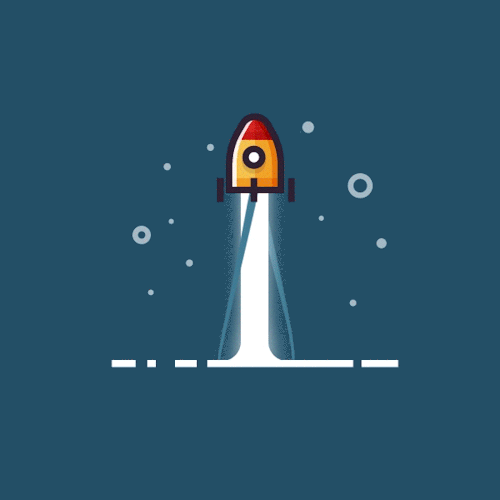 KHỞI ĐỘNG
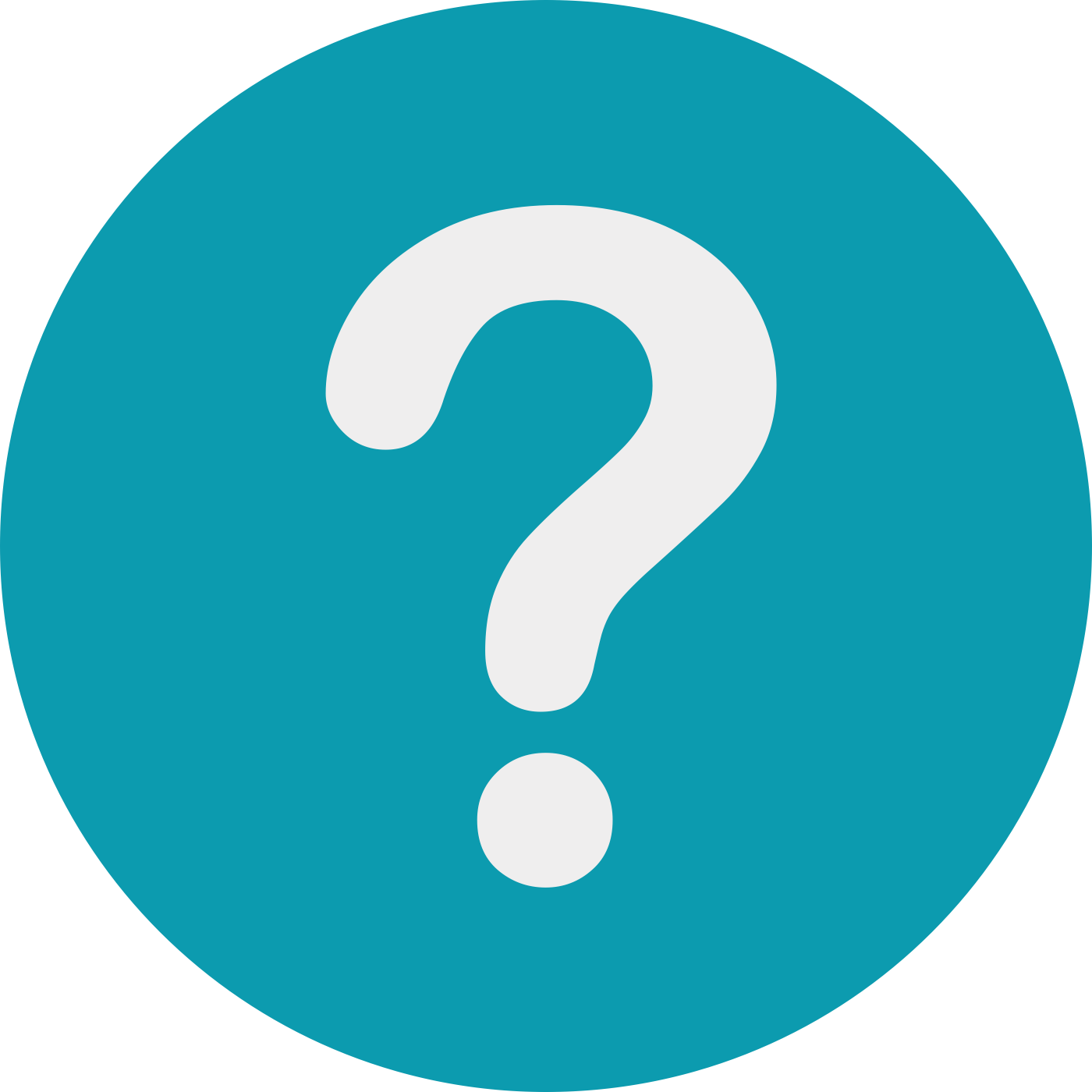 KHỞI ĐỘNG
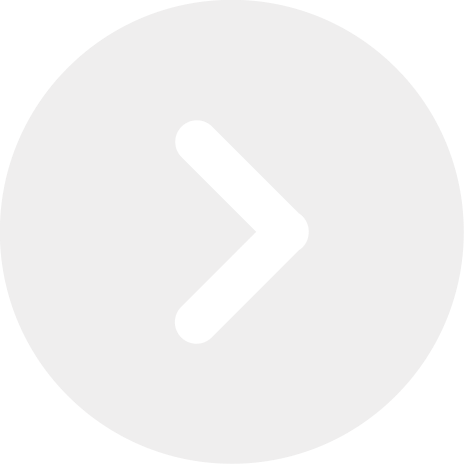 Quan sát Hình 11.1 và cho biết ý nghĩa của cảnh báo này. Cần thực hiện điều gì khi gặp biển báo này?
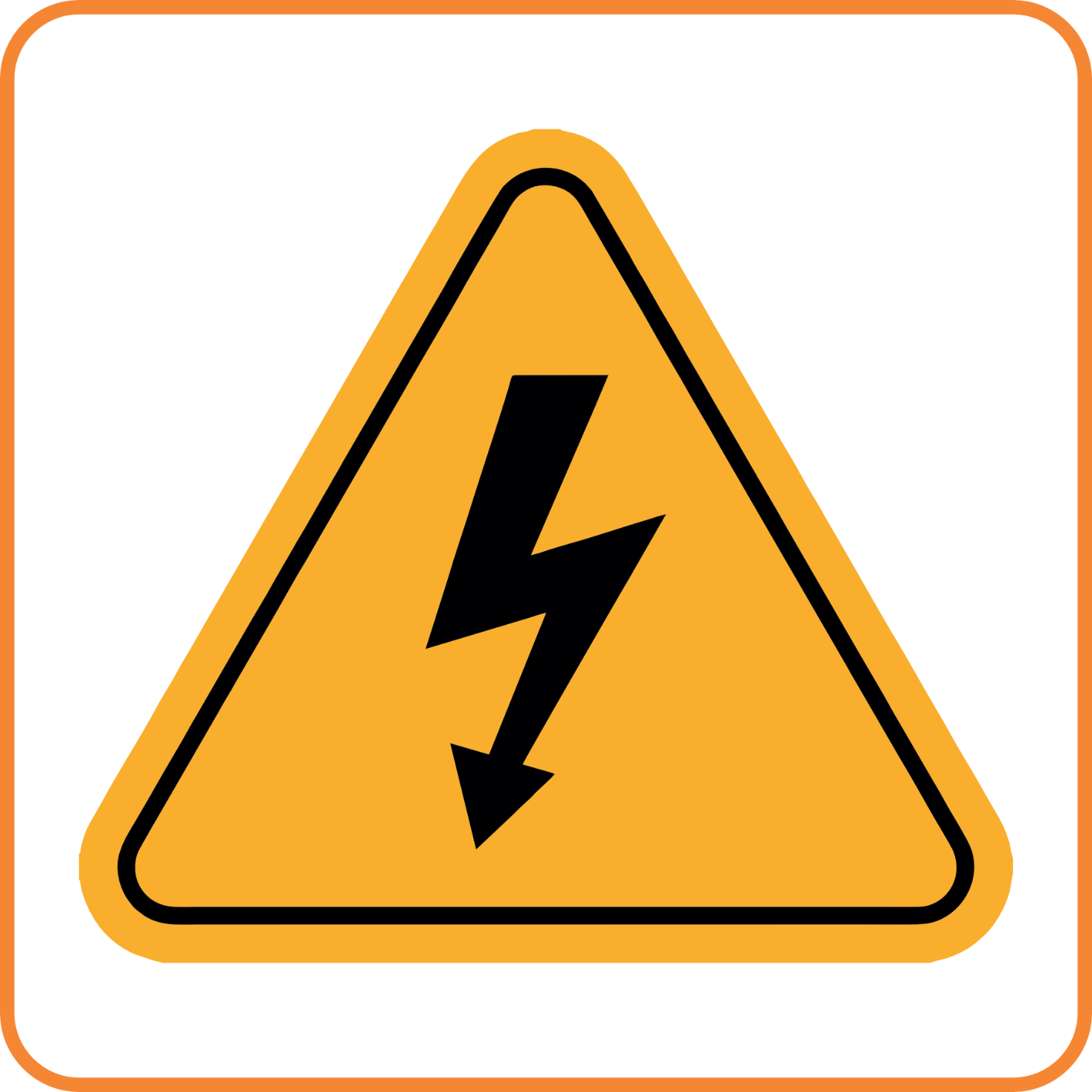 Đây là biển cảnh báo nguy hiểm có điện. Là biển báo được sử dụng để cảnh báo nguy hiểm liên quan đến các thiết bị điện như đường dây điện, trạm biến áp, hộp điện,... Biển báo này thường được đặt tại những nơi có nguy cơ gây ra tai nạn hoặc nguy hiểm cho người đi đường do sự hiện diện của các thiết bị điện.
	Khi gặp biển báo nguy hiểm có điện, chúng ta không được lại gần hoặc tiếp xúc với khu vực có đặt biển cảnh báo.
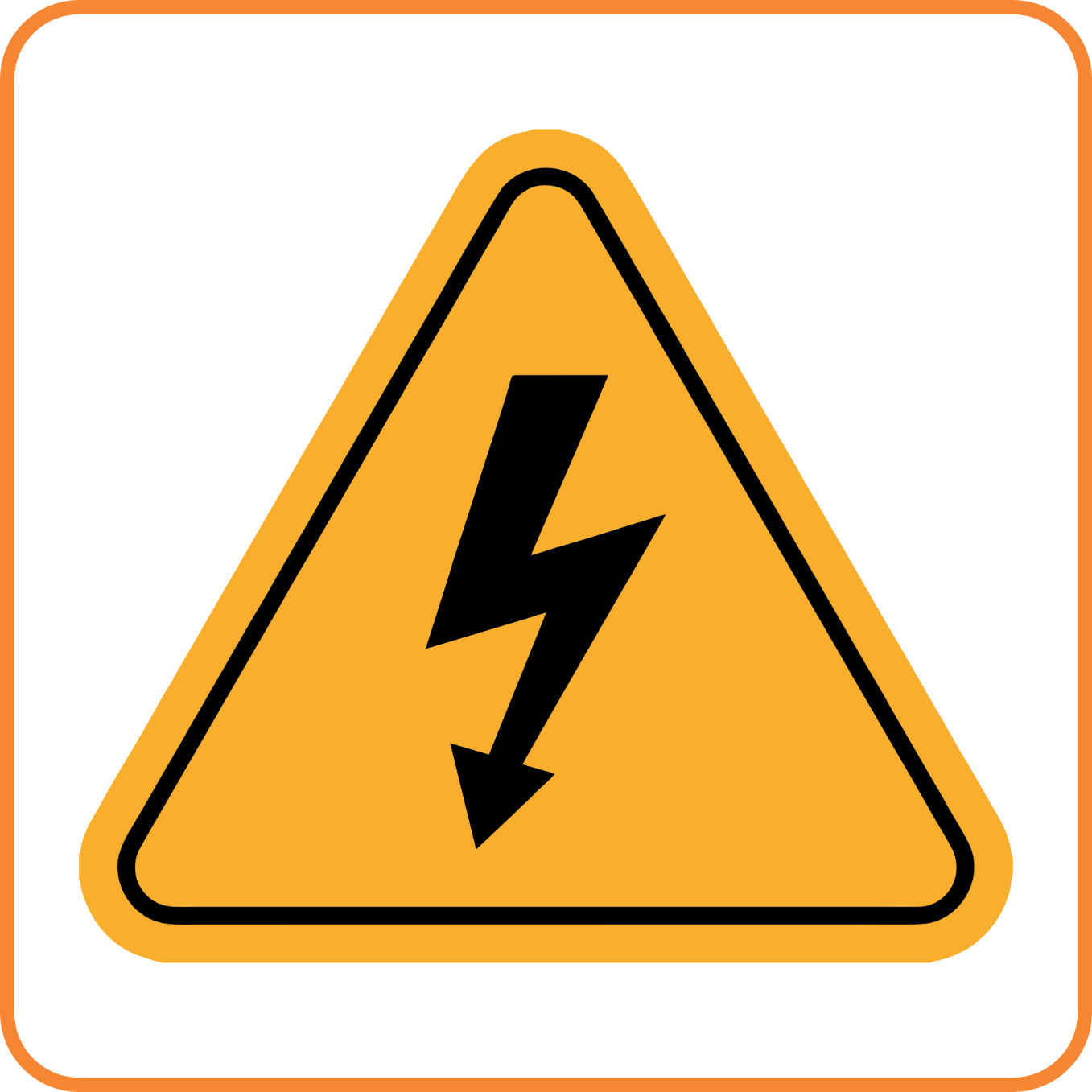 Bài 11
AN TOÀN ĐIỆN
MỤC TIÊU 
	Trình bày được khái niệm, biện pháp và thực hiện một số biện pháp an toàn điện.
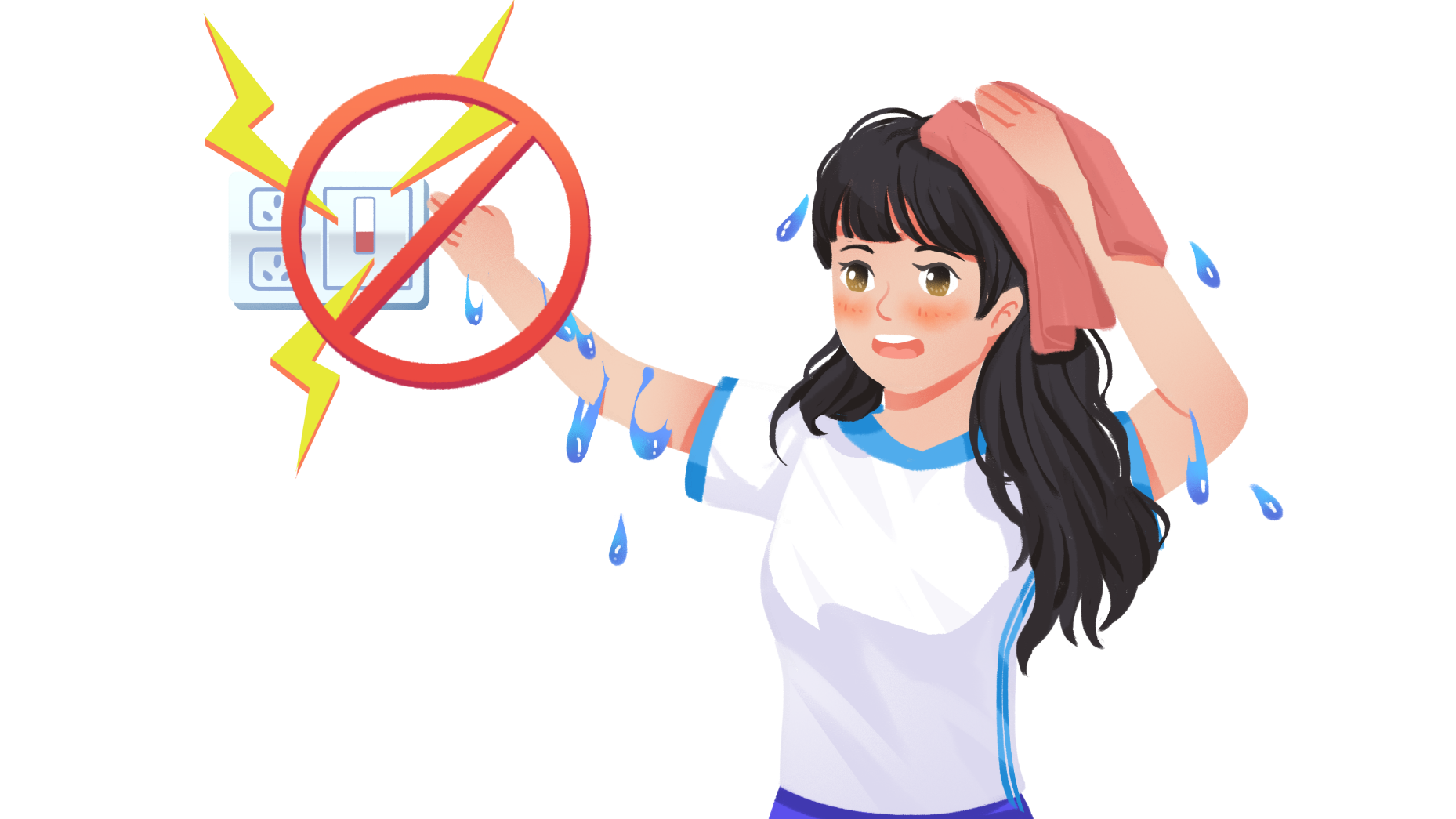 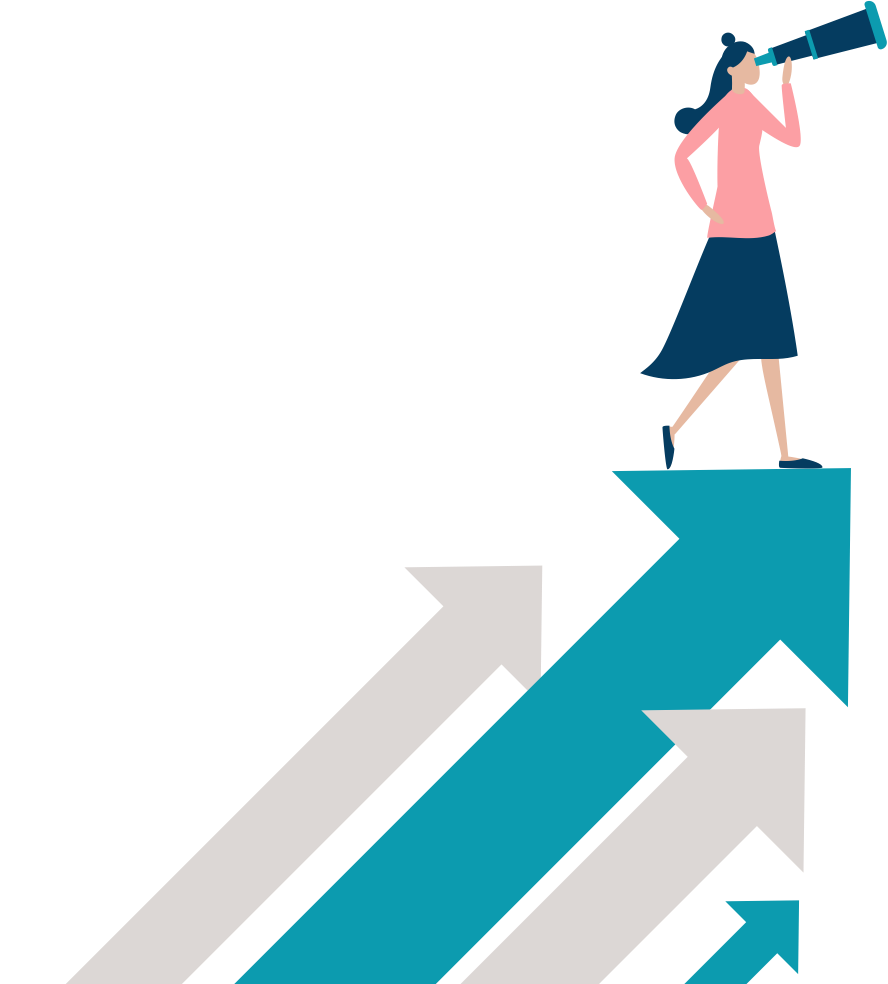 Nội dung bài học
02
01
Khái niệm an toàn điện
Một số biện pháp an toàn điện
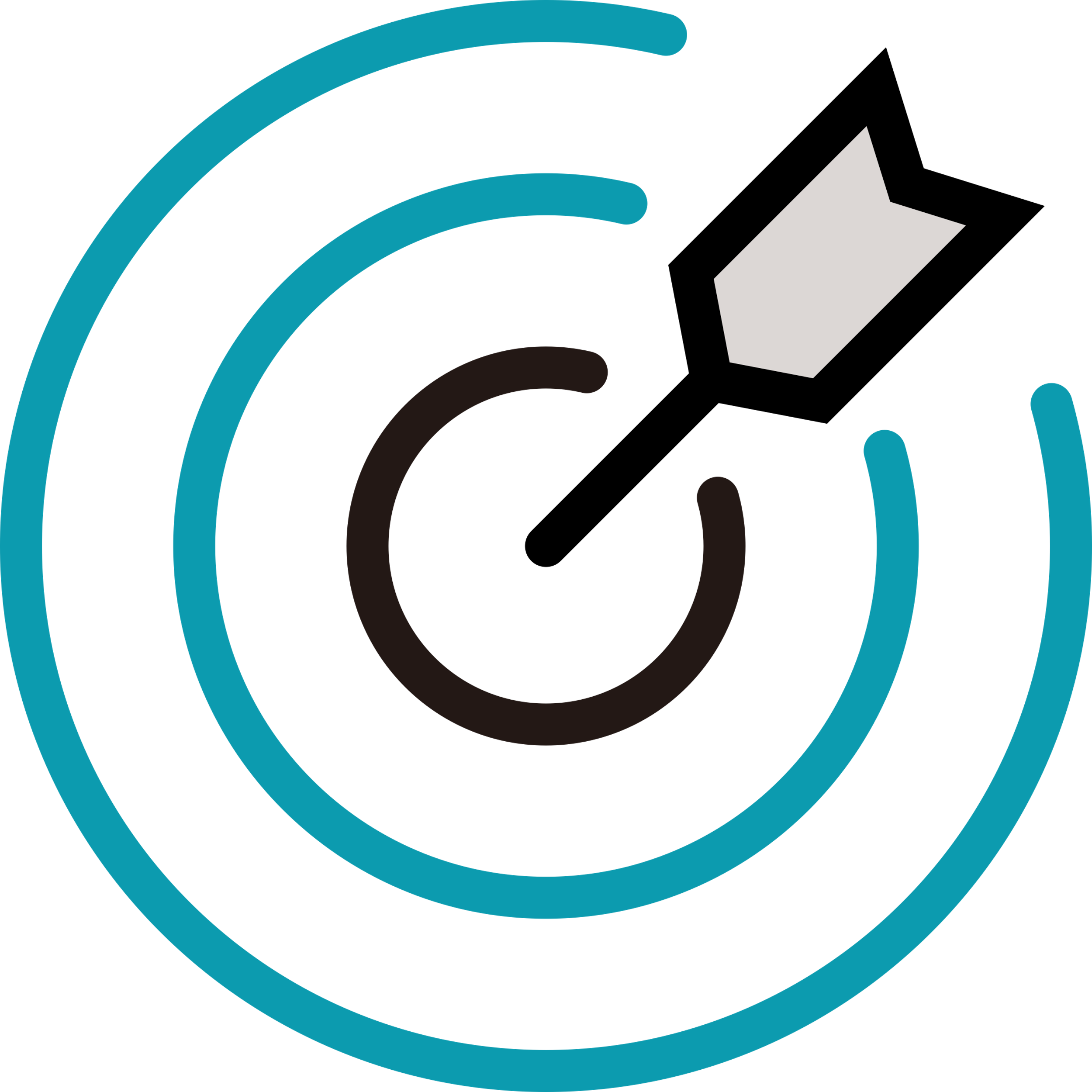 I. Khái niệm an toàn điện
An toàn điện là những quy định, quy tắc và kĩ năng cần thiết trong thiết kế, sử dụng và bảo dưỡng sửa chữa điện được đặt ra nhằm đảm bảo an toàn cho con người, thiết bị và hệ thống lưới điện.
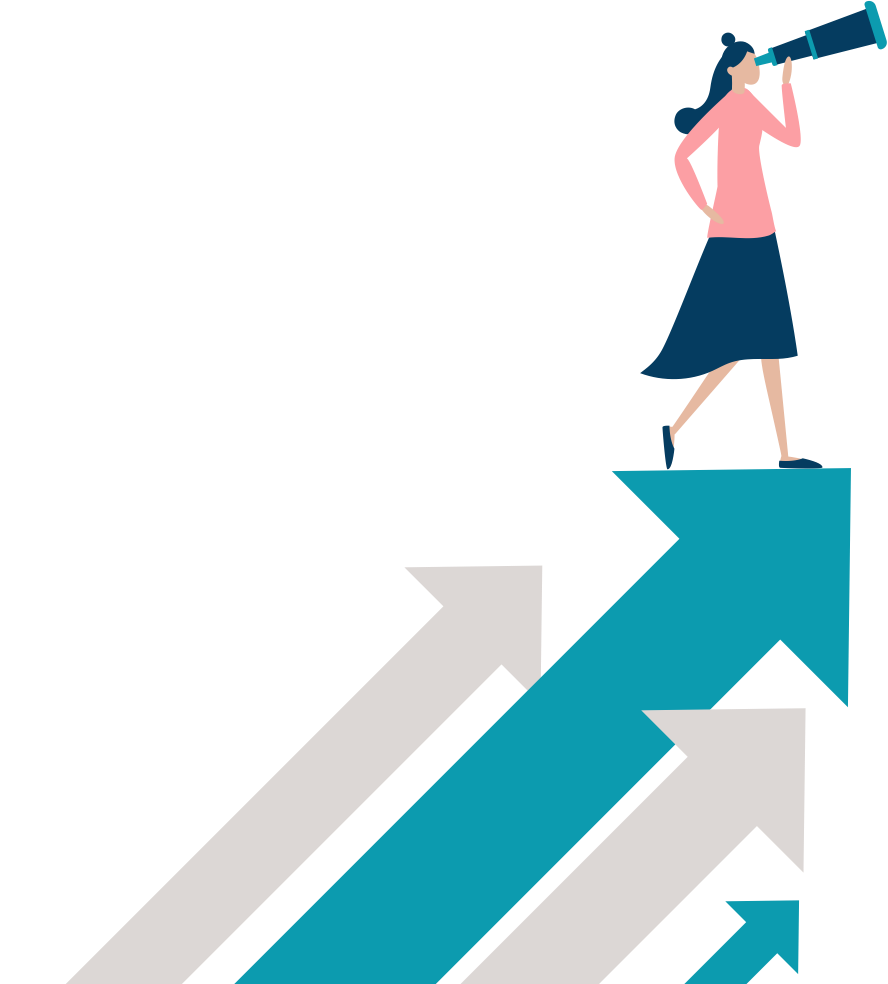 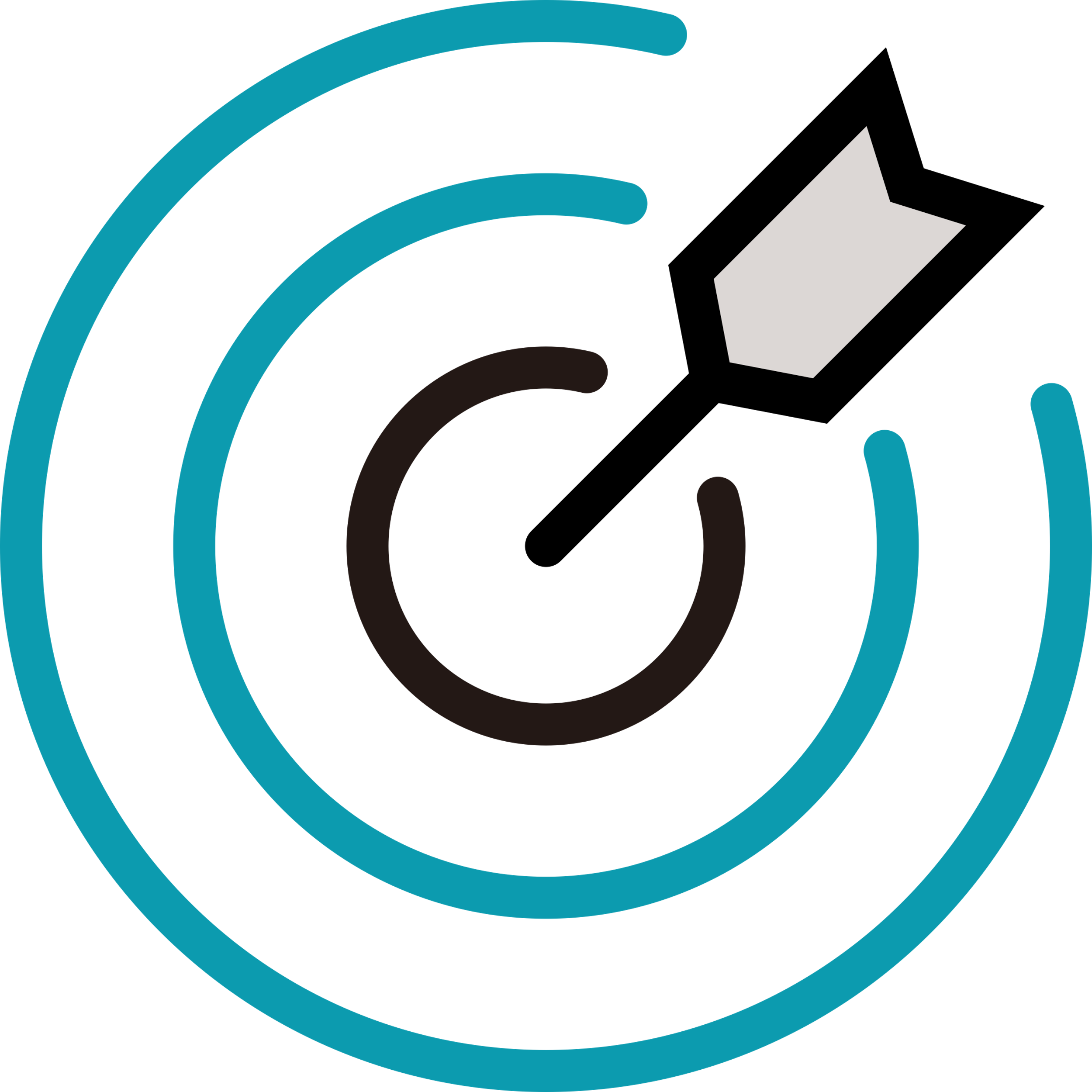 II. Một số biện pháp an toàn điện
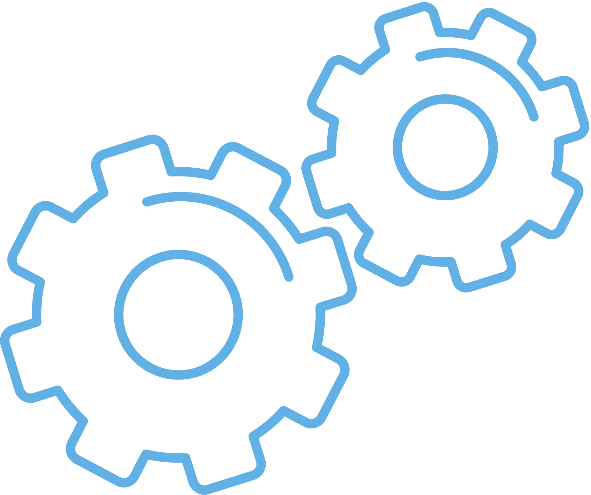 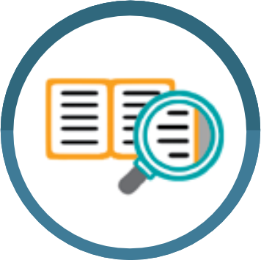 Chia lớp thành 4 nhóm và thực hiện lần lượt các nhiệm vụ:
Khám phá
Nhiệm vụ 1: Quan sát Hình 11.2 SGK và đoạn video sau, chỉ ra một số nguy cơ gây mất an toàn điện
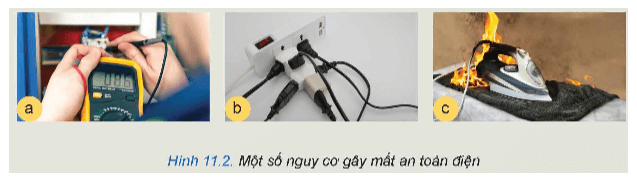 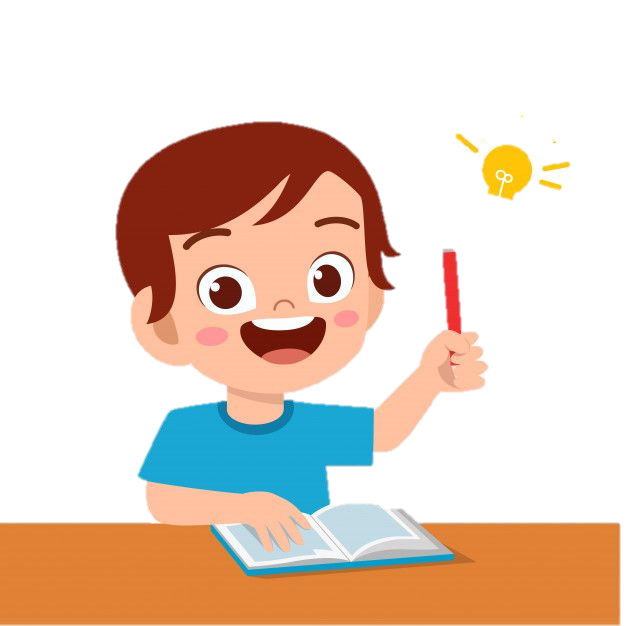 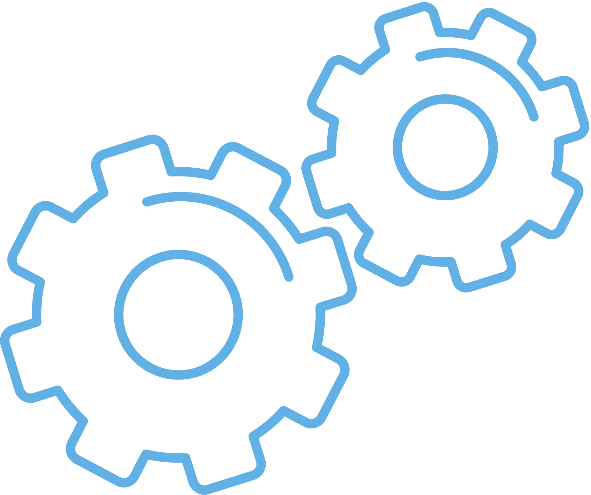 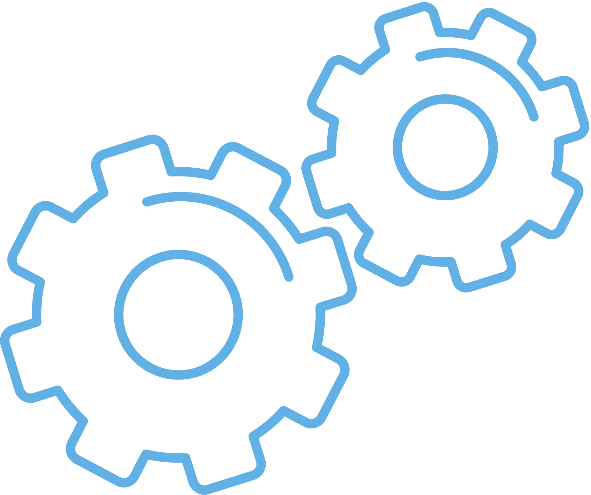 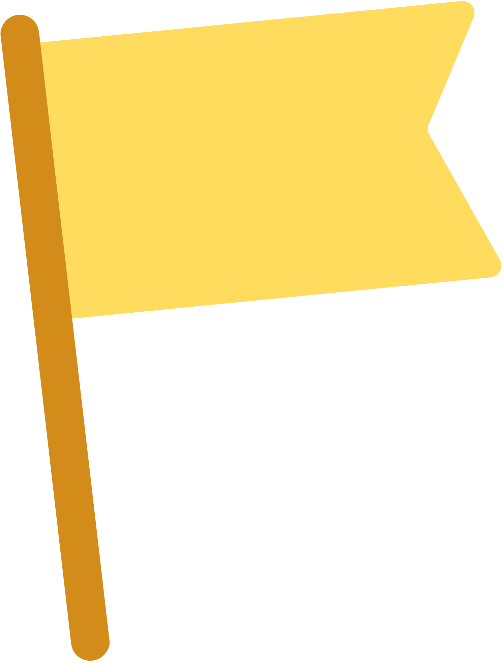 Nhiệm vụ 2: đọc SGK, thảo luận theo nhóm và làm sơ đồ tư duy về một số biện pháp an toàn điện:
5 phút
Nhóm 3
Nhóm 4
Nhóm 1
Nhóm 2
An toàn điện trong thiết kế, lắp đặt điện.
An toàn điện trong sử dụng điện.
An toàn điện trong bảo dưỡng, sửa chữa.
Một số biện pháp an toàn khác.
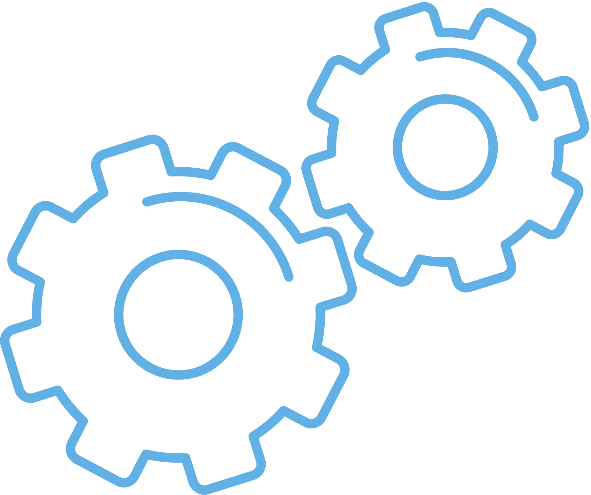 Một số nguyên nhân chính gây mất an toàn điện
Chạm trực tiếp vào phần có điện của thiết bị hay đồ dùng điện mà không dùng đồ bảo hộ và dụng cụ an toàn
Sửa chửa điện khi chưa cắt nguồn điện
Đến gần đường dây điện bị đứt rơi xuống đất
Vi phạm hành lang an toàn lưới điện
Một số biện pháp nhằm đảm bảo an toàn cho con người, phòng ngừa,
hạn chế tối đa các tai nạn điện có thể xảy ra
1. Trong thiết kế, lắp đặt điện
		- Dây dẫn và cáp điện
	+ Thông số điện áp phù hợp với điện áp của hệ thống.
	+ Tiết diện lõi dây phù hợp với công suất tiêu thụ của thiết bị.
	+ Được bố trí và đánh dấu dễ nhận biết để kiểm tra, bảo dưỡng.
	+ Đấu nối dây chắc chắn.
Một số biện pháp nhằm đảm bảo an toàn cho con người, phòng ngừa,
hạn chế tối đa các tai nạn điện có thể xảy ra
1. Trong thiết kế, lắp đặt điện
		- Các thiết bị đóng - cắt và bảo vệ
	+ Phù hợp với công suất tiêu thụ của thiết bị.
	+ Vị trí lắp đặt: cao, khô ráo; tủ điện tổng, tủ điện nhánh hoặc có nắp đậy che kín phần mang điện.
	+ 2 thiết bị bảo vệ mạch điện phổ biến: aptomat có chức năng cắt điện tự động, aptomat có chức năng bảo vệ khi có dòng điện dò.
Một số biện pháp nhằm đảm bảo an toàn cho con người, phòng ngừa,
hạn chế tối đa các tai nạn điện có thể xảy ra
1. Trong thiết kế, lắp đặt điện
		- Nối đất: nối dây tiếp đất với vỏ kim loại của thiết bị hoặc sử dụng phích cắm ba chấu.
		- Hệ thống chống sét: bảo vệ hệ thống điện, hệ thống truyền tải điện, loại bỏ nguy cơ điện áp cao từ sét truyền qua dây dẫn điện làm chập cháy thiết bị gây hoả hoạn.
Một số biện pháp nhằm đảm bảo an toàn cho con người, phòng ngừa,
hạn chế tối đa các tai nạn điện có thể xảy ra
2. Trong sử dụng điện
		- Sử dụng các thiết bị điện có chất lượng cao, lớp cách điện chống cháy, chịu được nhiệt độ cao.
		- Không sử dụng các thiết bị hỏng, thiếu chỉ dẫn hoặc không có thiết bị bảo vệ.
		- Không sử dụng các đồ dùng điện khi đang sạc.
		- Không chạm đến đồ dùng điện khi tay còn ướt hoặc đi chân trần trên nền ẩm ướt.
		- Dùng găng tay cách điện khi sử dụng các công cụ điện cầm tay.
		- Cắt nguồn cấp điện tới các thiết bị và đồ dùng điện khi không sử dụng.
		- Không sử dụng nhiều đồ dùng điện có công suất lớn cùng một ổ cắm.
Một số biện pháp nhằm đảm bảo an toàn cho con người, phòng ngừa,
hạn chế tối đa các tai nạn điện có thể xảy ra
3. Trong bảo dưỡng, sửa chữa
		- Trước khi bảo dưỡng sửa chữa: sử dụng bút thử điện để kiểm tra những nơi có điện, bị rò điện. 
		- Trong khi bảo dưỡng, sửa chữa: thực hiện các quy định an toàn điện; tìm hiểu đầy đủ thông tin, nguyên tắc hoạt động của thiết bị, hệ thống điện cần sửa để đưa ra phương án phù hợp.
		- Thường xuyên kiểm tra lớp vỏ cách điện và vỏ bảo vệ của các thiết bị điện.
		- Khi bảo dưỡng, sửa chữa điện cần cắt nguồn điện, treo biển thông báo và sử dụng các trang bị bảo hộ,...
Một số biện pháp nhằm đảm bảo an toàn cho con người, phòng ngừa,
hạn chế tối đa các tai nạn điện có thể xảy ra
4. Một số biện pháp an toàn khác		
		- Đảm bảo khoảng cách an toàn với lưới điện cao áp và trạm biến áp để tránh hiện tượng phóng điện.
		- Không trú mùa cạnh chân cột điện, dưới mái hiên trạm biến áp, gần công trình điện, dưới cây cao khi trời mùa, dông sét.
		- Khi thấy dây điện bị đứt rơi xuống đất cần tránh xa, cảnh báo cho người xung quanh biết.
		- Cắt nguồn điện nếu khu vực trong nhà bị ướt, ngập nước.
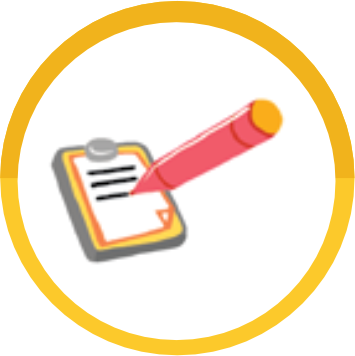 Luyện tập 2
Có nên vừa sạc pin cho điện thoại vừa sử dụng điện thoại không? Hãy giải thích.
Không nên vừa sạc pin vừa dùng điện thoại. Khi vừa sạc vừa sử dụng điện thoại sẽ làm thiết bị nóng lên, từ đó pin bị phồng lên dẫn đến nguy cơ cháy nổ rất nguy hiểm. Nên hạn chế tối đa việc làm này để giúp sạc hiệu quả, an toàn và tránh nguy cơ đáng tiếc xảy ra.
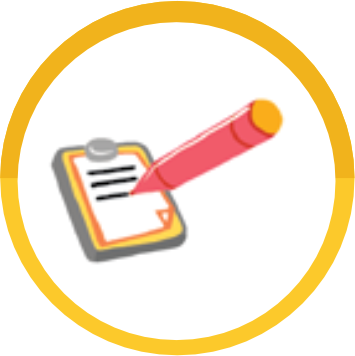 Luyện tập 3
Khi sử dụng tủ lạnh, ta cần thực hiện các biện pháp an toàn nào?
Khi sử dụng tủ lạnh, ta cần thực hiện các biện pháp an toàn sau
		- Sử dụng aptomat cắt điện tự động và aptomat bảo vệ.
		- Thường xuyên kiểm tra lớp vỏ cách điện và vỏ bảo vệ của tủ lạnh.
		- Đặt tủ lạnh ở nơi thoáng mát, không ẩm ướt.
VẬN DỤNG
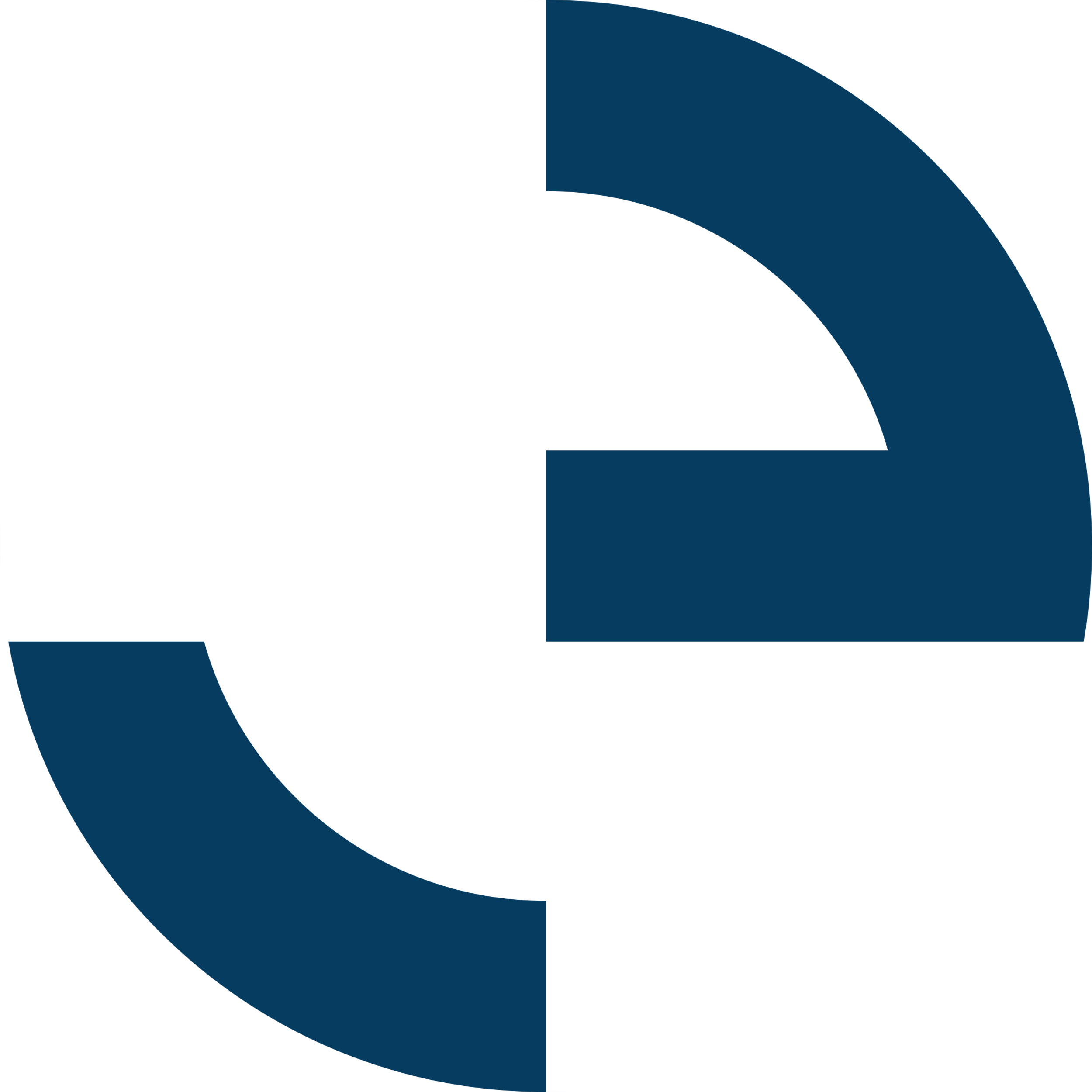 Quan sát việc sử dụng điện trong gia đình và nêu một số biện pháp an toàn điện mà gia đình em đã thực hiện.
Một số biện pháp an toàn điện mà gia đình em đã thực hiện
		- Sử dụng aptomat cắt điện tự động và aptomat bảo vệ.
		- Thường xuyên kiểm tra lớp vỏ cách điện và vỏ bảo vệ của các thiết bị điện.
		- Khi bảo dưỡng, sửa chữa điện cần cắt nguồn điện, treo biển thông báo và sử dụng các trang bị bảo hộ.
		- Khi sử dụng các thiết bị hỏng, thiếu chỉ dẫn hoặc không có thiết bị bảo vệ.
		- Không sử dụng các đồ dùng điện khi đang sạc.
		- Không chạm đến đồ dùng điện khi tay còn ướt hoặc đi chân trần trên nền ẩm ướt.
		- Dùng găng tay cách điện khi sử dụng các công cụ điện cầm tay.
HƯỚNG DẪN VỀ NHÀ
Chuẩn bị nội dung bài 12.
Hoàn thành bài tập được giao.
Ôn lại kiến thức đã học bài 11
CẢM ƠN CÁC EM ĐÃ LẮNG NGHE BÀI GIẢNG